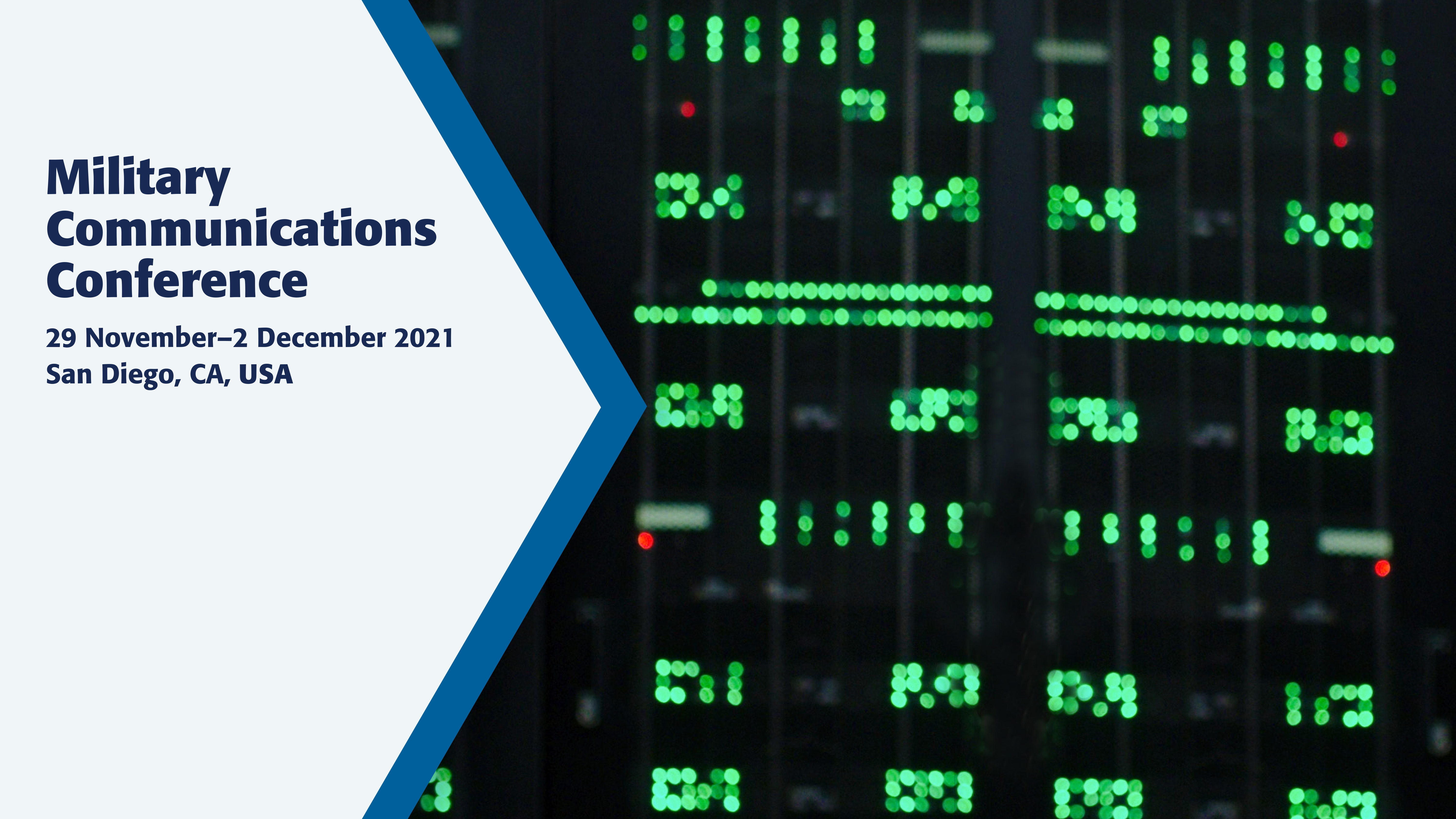 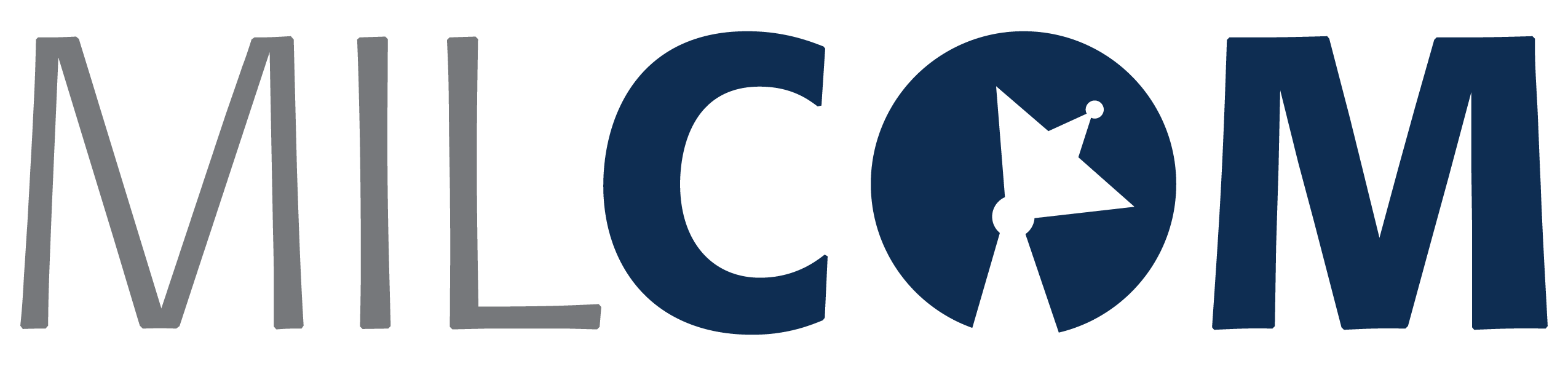 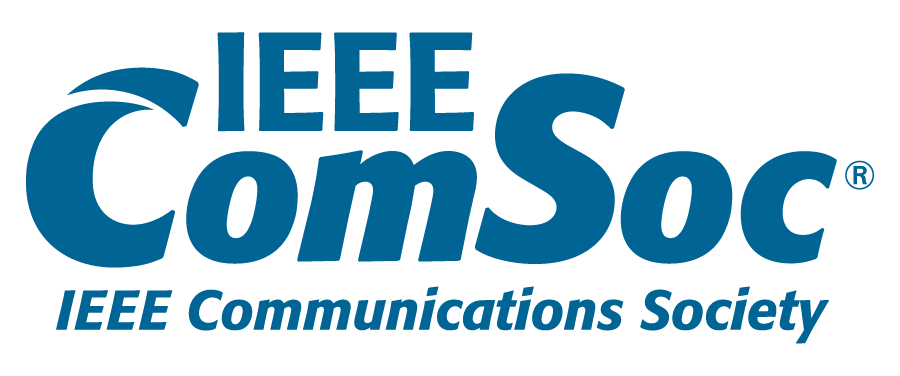 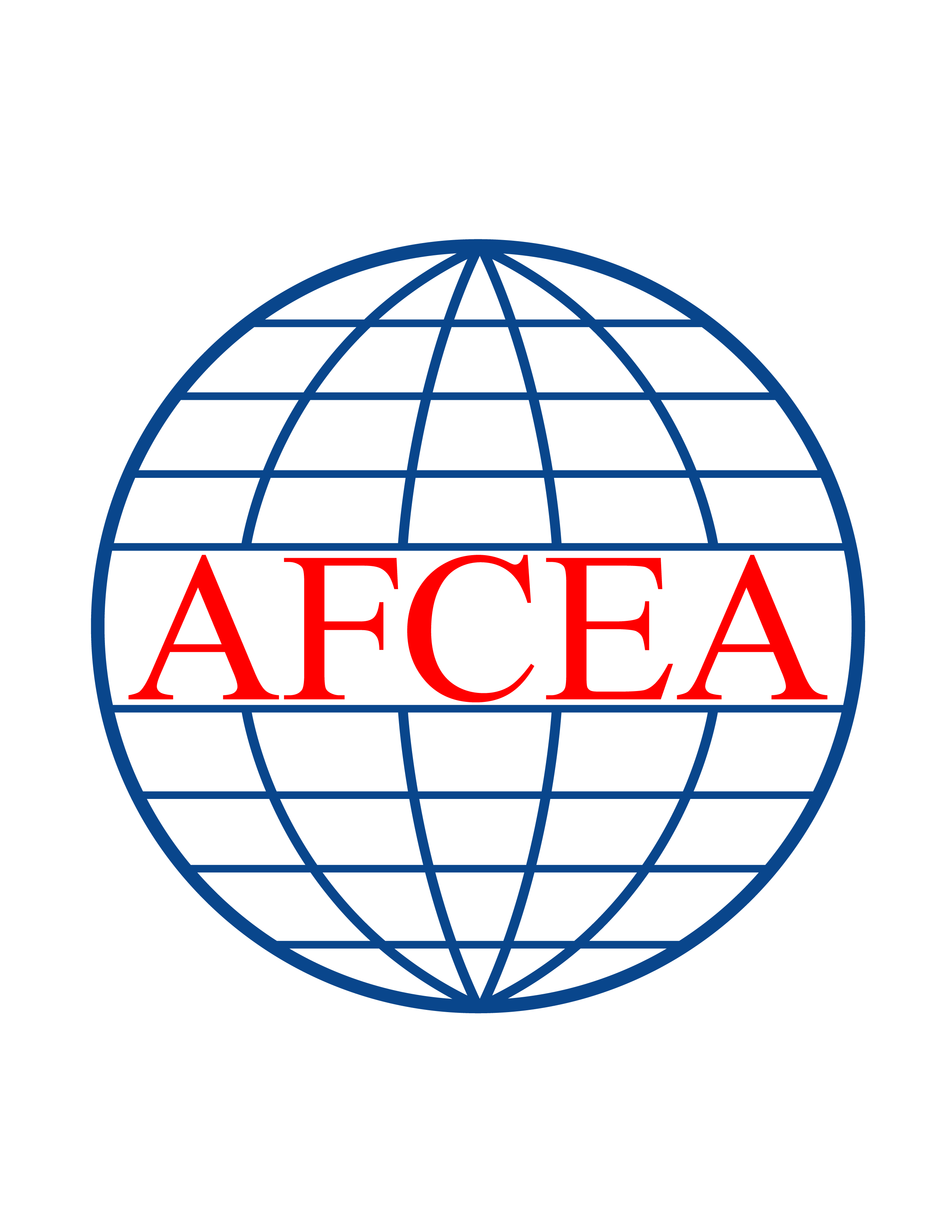 Person 1
Person 2
Person 3